escuela POLITÉCNICA DEL EJÉRCITO
DEPARTAMENTO DE SEGURIDAD Y DEFENSA
“ESTUDIO DE LANUTRICIÓN DE LAS CADETES MUJERES
Y SU INCIDENCIA EN LA FORMACIÓN FÍSICA DURANTE
EL PERIÓDO 2010 - 2011”
KDTE. C.B RAMONES A. DIEGO R.
KDTE. INT. CHICAIZA P. CARMEN L.
MARCO TEÓRICO
ÍNDICE GENERAL
CAPÍTULO I:
PLANTEAMIENTO DEL TEMA DE INVESTIGACIÓN
OBJETIVOS Y JUSTIFICACIÓN
HIPÓTESIS DE INVESTIGACIÓN
CAPÍTULO II:
ANTECEDENTES DE LA INVESTIGACIÓN
MARCO TEÓRICO
CLASIFICACIÓN DE LOS ALIMENTOS
NECESIDADES CALÓRICAS
MEDIDAS ANTROPOMÉTRICAS
NUTRICIÓN Y DEPORTE
























CAPÍTULO III:
PARADIGMA DE LA INVESTIGACIÓN
NIVEL Y TIPO DE INVESTIGACIÓN
POBLACIÓN Y MUESTRA
ENCUESTA
CAPÍTULO IV:
CONCLUSIONES Y RECOMENDACIONES
CAPÍTULO V:
PROPUESTA
CAPÍTULO
I
PLANTEAMIENTO  DE  LA  INVESTIGACIÓN
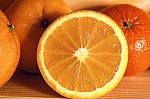 OBJETIVO  Y  JUSTIFICACIÓN
JUSTIFICACIÓN
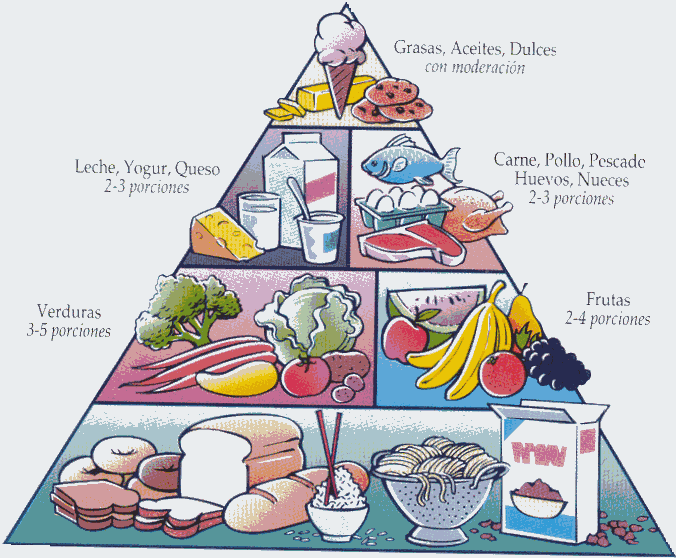 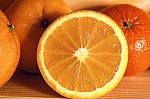 HIPÓTESIS DE LA INVESTIGACIÓN
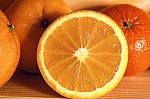 CAPÍTULO II
ANTECEDENTES  DE  LA  INVESTIGACIÓN
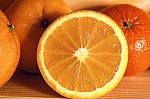 Hábitos alimentarios
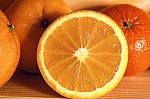 NECESIDADES  CALÓRICAS
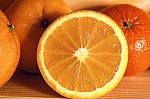 MEDIDAS   ANTROPOMÉTRICAS
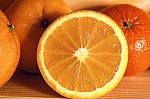 ACTIVIDAD  FÍSICA
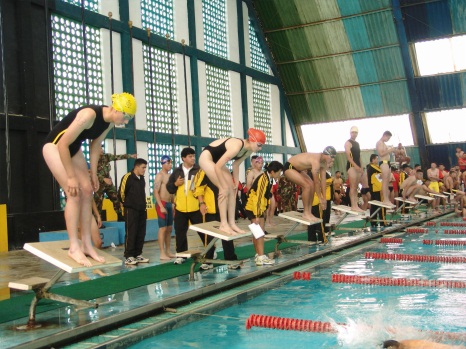 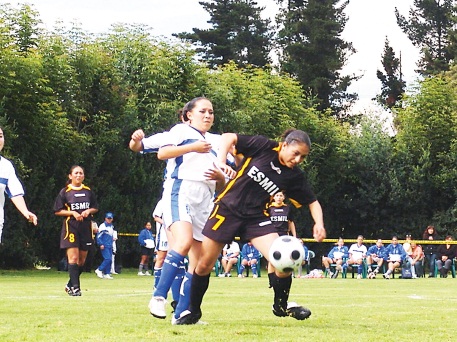 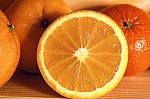 CAPÍTULO III
PARADIGMA  DE  LA  INVESTIGACIÓN
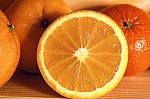 NIVEL  Y  TIPO  DE  INVESTIGACIÓN
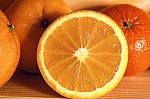 POBLACIÓN  Y  MUESTRA
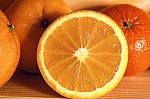